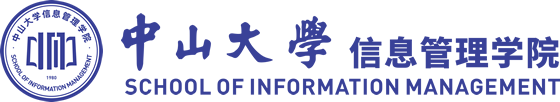 Analyzing Research Diversity of Scholars Based on Multi-dimensional Calculation of Entities
Cite：
Chuhan Wang, Tongyang Zhang, Yi Bu, and Jian Xu. 2022. Analyzing Research Diversity of Scholars Based on Multi-dimensional Calculation of Entities. In EEKE 2022, Cologne, Germany and Online, June 20 – 24, 2022, 5 pages.
Chuhan Wang, Tongyang Zhang, Yi Bu, and Jian Xu （Corresponding Author）
School of Information Management, Sun Yat-sen University
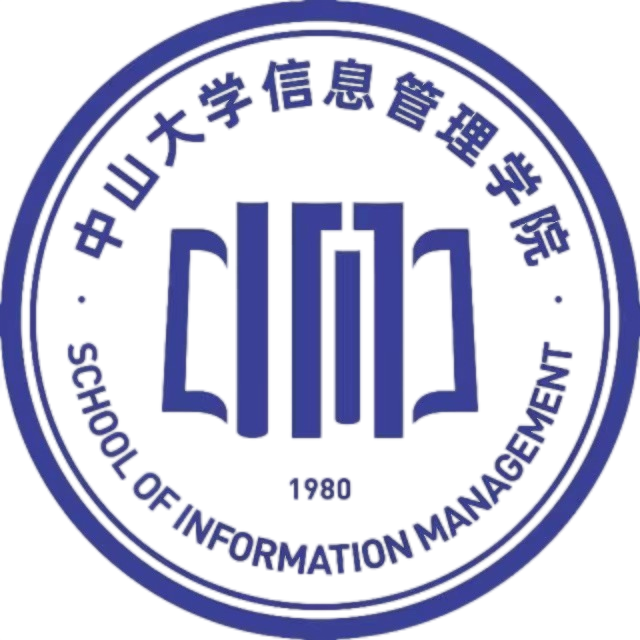 Presenter: Tongyang Zhang
School of Information Management, Sun Yat-sen University
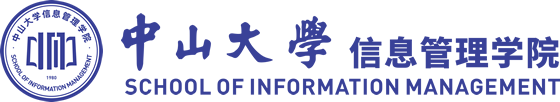 1、Introduction
[Speaker Notes: 研究背景和相关研究合并]
Introduction—Origin
01
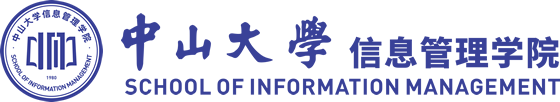 Diversity in Biology
Originally defined as an index to measure the variety of animal species in biology [1], diversity has now been widely applied to capture multiculturalism in politics, diverse customers in business, multiple transmit channels in technology, etc. The increasing wide range of contents that research studies not only enrich the original system of knowledge, but also reflect the dynamic research characteristics of scholars.
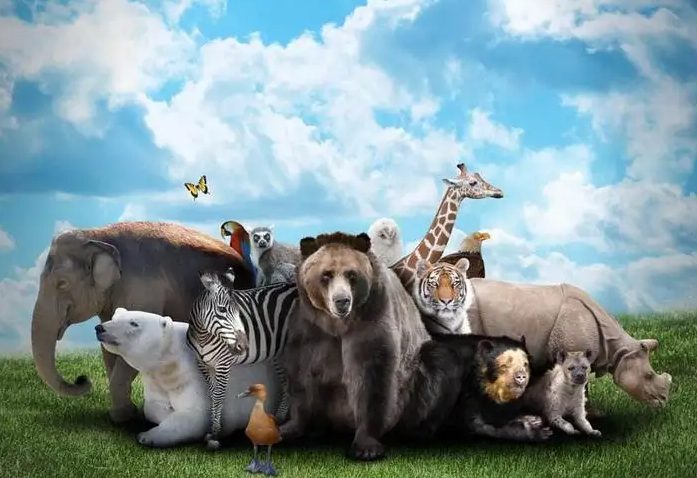 [Speaker Notes: Originally defined as an index to measure the variety of animal species in biology [1], diversity has now been widely applied to capture multiculturalism in politics, diverse customers in business, multiple transmit channels in technology, etc. The increasing wide range of contents that research studies not only enrich the original system of knowledge, but also reflect the dynamic research characteristics of scholars.]
Introduction—Related Work on Research Diversity
02
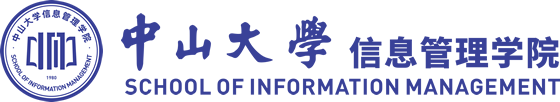 In sufficient Detailed Knowledge-level Studies on the Diversity of Research Contents
Paper-level Bibliometric Studies
(Need to offer intricate feature analysis and performance assessment of scholars)
(Capturing Interdisciplinarity 
Among Fields)
Through the reasonably combination of different knowledge-level indicators, research diversity of scholars can be grasped more comprehensively
Traditional single-dimension index

(e.g., topic, discipline. Short of systematically comprehensive view angle, which impedes the full-featured diversity analysis of research)
03
Introduction—Our Work
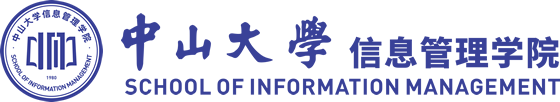 Variety: 
Number of Distinct Entities
Diversity Attributes
Taking account into primary attributes of diversity in biology--variety, evenness, and disparity [2]

 Calculate different combinations of diversity attributes, respectively

Explore the feasibility of different diversity calculation methods through using the allotaxonograph for comparing diversity rankings of scholars across different dimension combinations
Evenness: Balance of Distribution
Disparity: Degree of Difference
04
Introduction—Objective
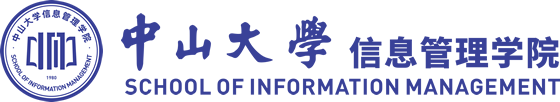 Through applying multiple diversity indexes used in biology to measure research diversity reflected in bio-entities, precise and comprehensive understanding can be drawn regarding various aspects of research diversity.



The applicability of different multi-dimensional calculation methods discussed provide a reference for method selection, ultimately leading to enriching the current system for evaluating scientific scholars and promoting the development of scientific progress.
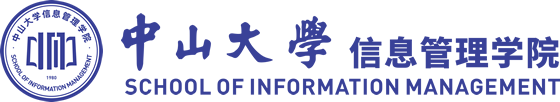 2. Methodology
05
Methodology—Data Collection
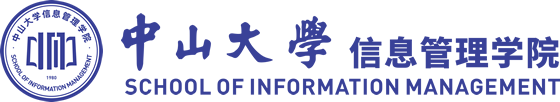 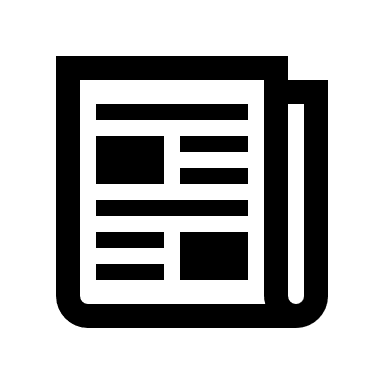 All experimental data are obtained from PubMed Knowledge Graph (PKG) [3], a dataset extracting biomedical entities from all PubMed article abstracts and disambiguating author names.

The study adopts extracted entities on the types of Gene/Protein and Drug/Chemical, which are used as proxies as research contents, to measure research diversity of scholars.

We identify authors studying gene/drugs based on the author, entity and literature data from PKG in 1988-2017.
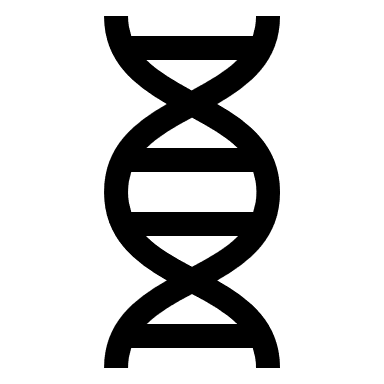 PKG
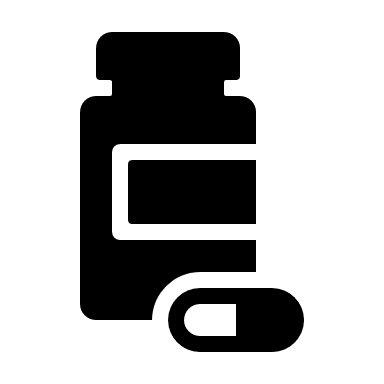 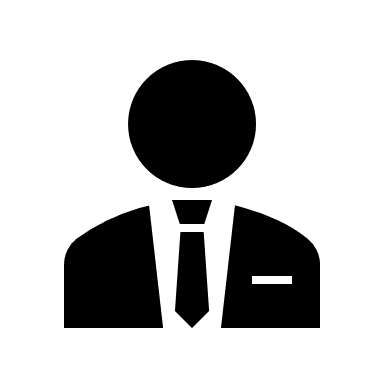 06
Methodology— One-dimensional Diversity
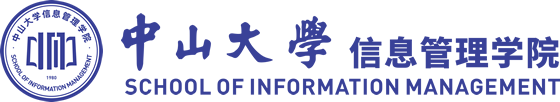 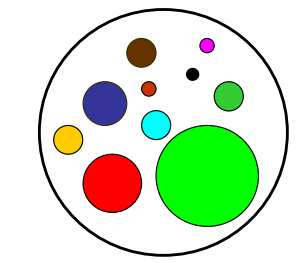 Variety: 
Number of Distinct Entities
07
Methodology— One-dimensional Diversity
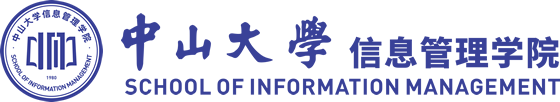 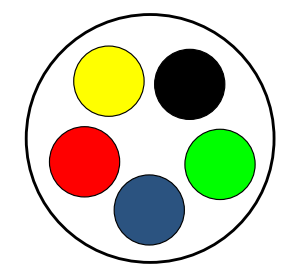 Evenness: 
Balance of Distribution
08
Methodology— One-dimensional Diversity
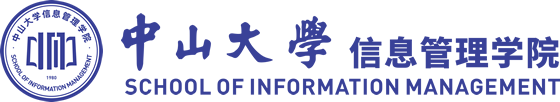 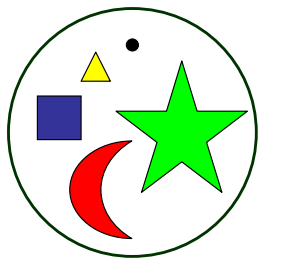 Disparity: 
Degree of Difference
09
Methodology— Two-dimensional Diversity
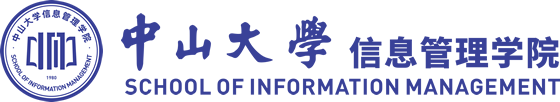 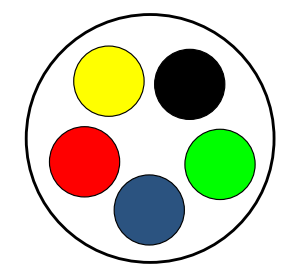 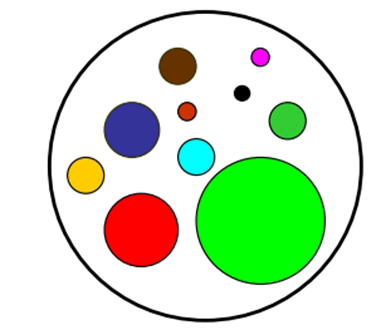 Variety+Evenness
10
Methodology— Two-dimensional Diversity
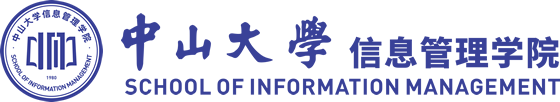 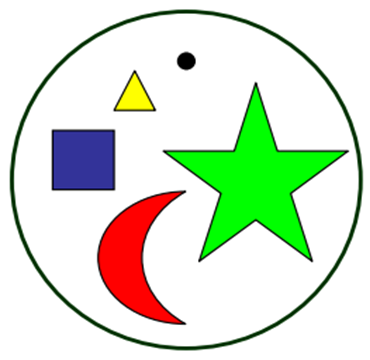 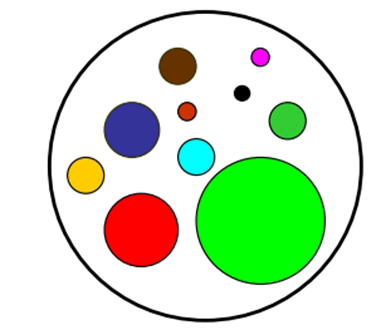 Variety + Disparity
11
Methodology— Three-dimensional Diversity
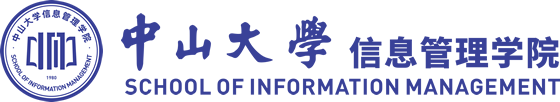 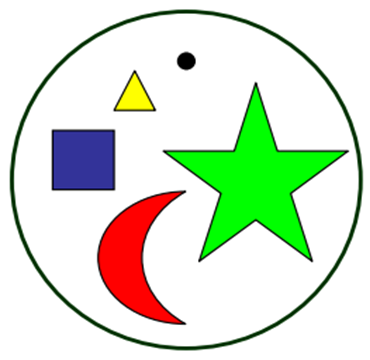 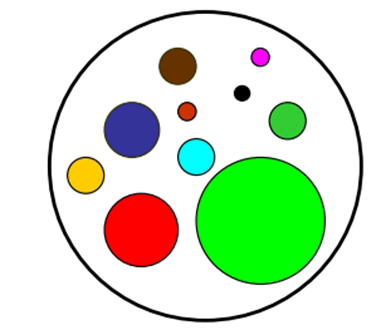 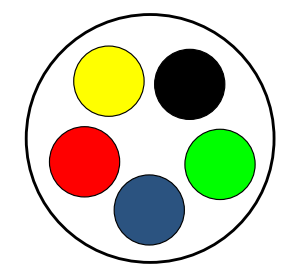 Variety + Disparity + Evenness
12
Methodology— Comparing Methods
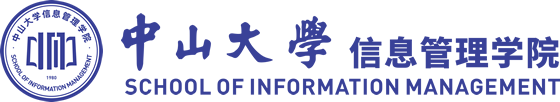 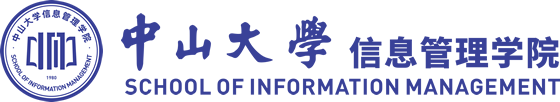 3. Preliminary Results
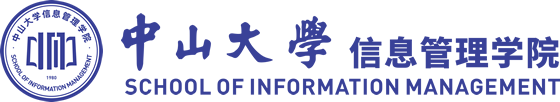 13
Comparison of the One-dimensional Diversity Results
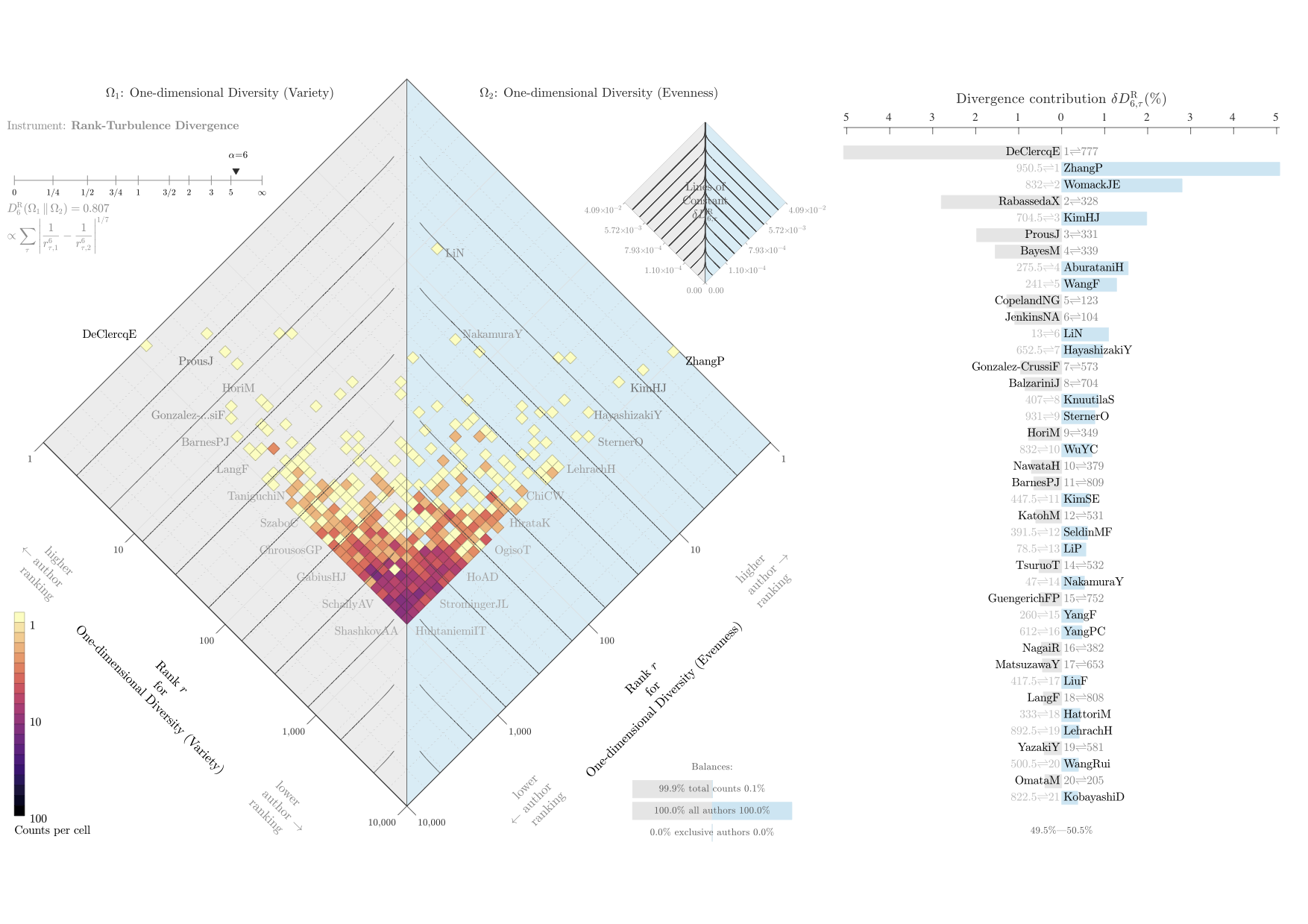 The overall distribution pattern of the squares is dispersive, which means there are obvious research diversity differences in the two dimensions.

From squares far away from the central axis, we can find scholars whose studied entities are of high variety (e.g., De Clercq E.) and low evenness or low variety and high evenness(e.g., Zhang P.)
Figure 1: Allotaxonograph Comparing Ranked Lists of Scholars in Variety and Evenness of Research.
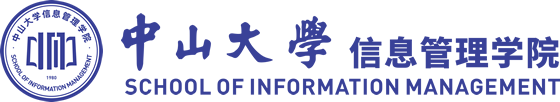 14
Comparison of the Two-dimensional Diversity Results
The overall distribution pattern of the squares is dispersive, which means there are obvious research diversity differences in the two dimension structures.
From squares far away from the central axis, we can find scholars whose studied entities are of high evenness and low disparity or low evenness and high disparity.
Affected by the relatively small quantity of entities, Zhang P., who ranks the first in evenness of the one-dimensional diversity, is reduced to rank 12th in the evenness/variety diversity.
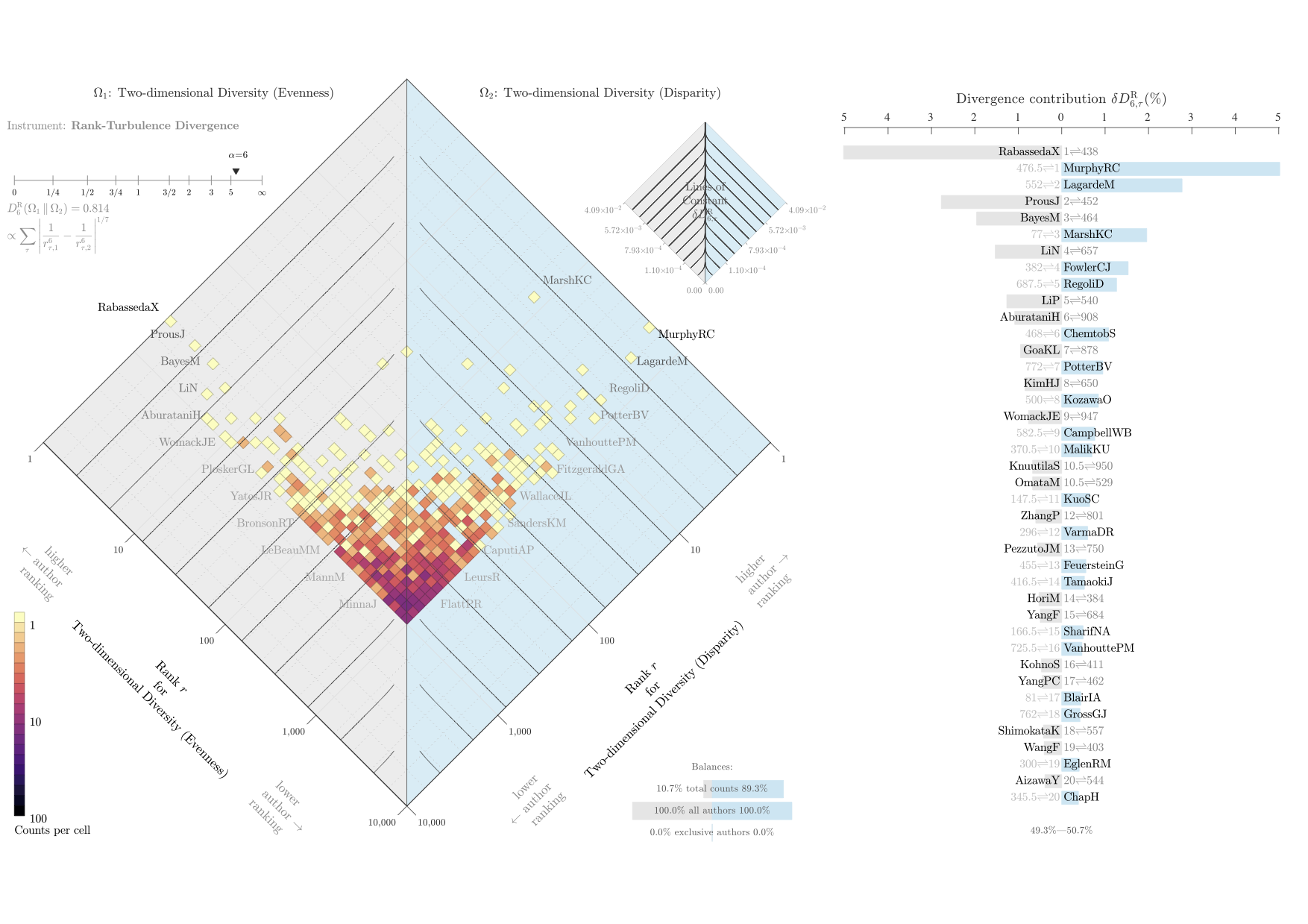 Figure 2: Allotaxonograph Comparing Ranked Lists of Scholars in Evenness/Variety and Disparity/Variety of Research.
[Speaker Notes: We can find reasons for their divergence in the right graph.]
Comparison of the Two-dimensional and
 Three-dimensional Diversity Results
15
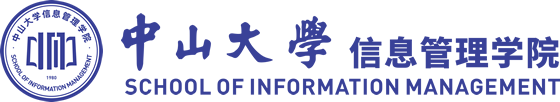 The distribution of squares shows a converging pattern as a whole.
Some squares representing high-ranking scholars are not distributed near the central axis and the point of converging mainly concentrate in the middle of axis, which reflect in part results of the two diversity calculation methods vary.
Scholars concentrating in the middle of central axis (e.g., Chap H., Blair IA., Busse R.) have similar levels of variety, evenness and disparity in research diversity.
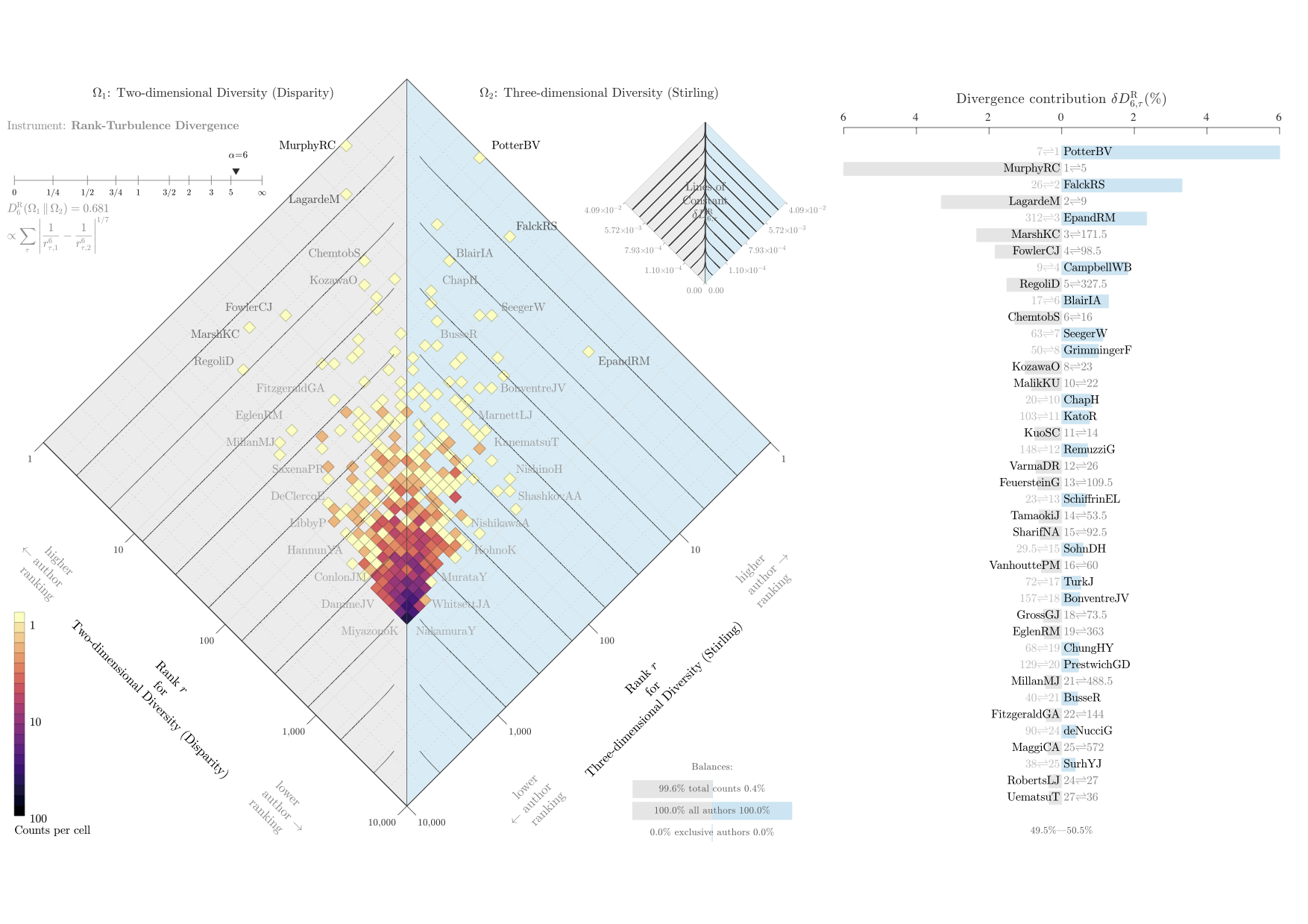 Figure 3: Allotaxonograph Comparing Ranked Lists of Scholars in Disparity/Variety and Disparity/Variety /Evenness (Stirling)
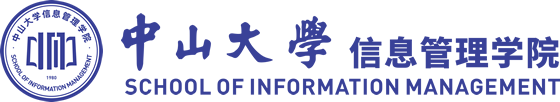 4、Conclusion
16
Conclusion
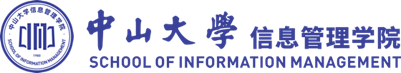 Diversity Attributes
Comparison of Methods
This study analyzes the research characteristics of scholars by using entities as a proxy.

 It highlights three critical metrics, including variety, evenness and divergence, for assessing the diversity of research content.

 Different combinations of these metrics form evaluating systems in three dimensional structures.
Results of them show differences.
The one-dimensional diversity is suitable when the anticipated need is a relatively simple and easy schema that reflects diversity in a direct way. It can also be used to deeply analyze one point of diversity characteristics of an author.
The two-dimensional help put different emphasis on the importance of evenness/variety or disparity/variety, other than a singular focus, which gives us alternative solutions of diversity measurement and multiple perspectives in higher dimensions. It avoids limitations in the one-sidedness of the one-dimensional diversity to some extent.
the three-dimensional diversity provides a comprehensive view of research diversity properties. The weights of different properties can be controlled to achieve the requirement for its flexible adjustment. It requires more complex calculations and data amount.
References
18
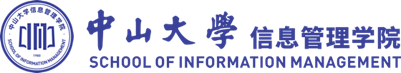 [1]   Fisher A., Corbet S. A., Williams C. B, 1943. The relation between the number of species and the number of individuals in a random sample of an animal population, The Journal of Animal Ecology, 12 (1) :42-58. 
[2]   Ismael Rafols, Martin Meyer, 2010. Diversity and network coherence as indicators of interdisciplinarity: case studies in bionanoscience. Scientometrics, 82 (2): 263–287. DOI: 10.1007/s11192-009-0041-y.
[3]   Jian Xu, Sunkyu Kim, Min Song, et al., 2020. Building a PubMed knowledge graph, Scientific Data, 7(1): 1-15. DOI:10.1038/s41597-020-0543-2.
[4]   Pielou, E.C., 1966. Shannon’s formula as a measure of specific diversity: Its use and misuse. American Naturalist, 100 (914): 463-465.
[5]  Simpson, E. H., 1997. Measurement of diversity. Journal of Cardiothoracic and Vascular Anesthesia, 11 (6): 812-812. DOI: 10.1136/thx.27.2.261.
[6]  Andy Stirling. 2007. A general framework for analyzing diversity in science, technology and society. Journal of The Royal Society Interface, 4 (15): 707-719.
[7]  Peter S., Dodds, J. R., Minot, M. V., Arnold, et al., 2020. Allotaxonometry and rank-turbulence divergence: a universal instrument for comparing complex systems. arXiv:2002.09770. Retrieved from https://arxiv.org/abs/2002.09770.
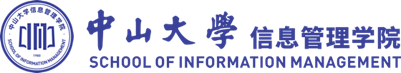 Thanks！
Chuhan Wang, Tongyang Zhang, Yi Bu, and Jian Xu （Corresponding Author）
School of Information Management, Sun Yat-sen University
Email: issxj@mail.sysu.edu.cn